Vers l’école inclusive Dans la continuité, quels changements ?
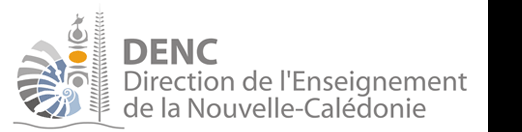 Quel accompagnement du pôle BEP/ASH dans cette transformation ?
Séminaire DESED – décembre 2017
Accompagner la transition
Le Plan de Formation  2018
Les M.I.N.
Les animations pédagogiques
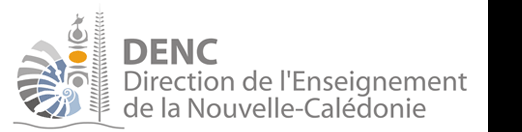 Auprès des enseignants spécialisés
Plan de formation 2018 – 1er et 2nd degré
DESED / SEGPA
Psychologues / co-psy
Sec CCEP – CSD-ASH
CLIS/ULIS
DESED / SEGPA
Psychologues / co-psy
Sec CCEP – CSD-ASH
CLIS/ULIS
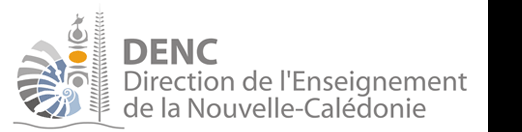 L’expérimentation 2018 : quel sens ?
Accompagner les nouveaux gestes professionnels, en priorité :

Le lien avec la classe : par une modalité de co-intervention porteuse de partage avec l’enseignant de la classe et le travail sur les outils partagés.
La fonction de Personne Ressource : par l’engagement d’une action à l’échelle d’une école (projet d’école), d’un cycle, d’un secteur…
Le terrain d’expérimentation : sera défini avec l’IEP, en appui sur le projet DESED de l’IEP.
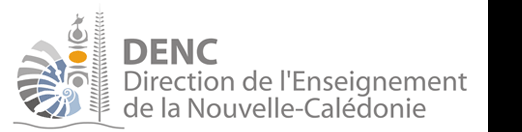 Les Modules d’Initiative Nationale  (MIN)-Rentrée 2019
Ouverts aux enseignants
Titulaires du CAPPEI  (CAPASH )
A l’ensemble des personnels d’enseignement (le suivi du MIN donnera lieu à une attestation professionnelle)

Durée : 2 modules maxi par an pour un total max de 50 heures (cf employeur).
Grande difficulté scolaire 2
Troubles du spectre autistique
 1
Troubles moteurs
 1
Troubles auditifs
 1
Troubles visuels
 1
Troubles spécifiques langage et apprentissage
Grande difficulté scolaire 1
Grande difficulté de compréhension des attentes de l’école
Troubles
 psychiques
Troubles des fonctions cognitives
Troubles du spectre autistique
 2
Troubles moteurs
2
Troubles auditifs
 2
Troubles visuels
 2
Enseigner 
en 
milieu 
carcéral
Enseigner
 en 
SEGPA
Coordonner
une 
ULIS
Enseigner 
en 
UE
Exercer comme secrétaire de CCEP, CEJH, CSD-ASH
Travailler en RASED/DESED
-aide à dominante pédagogique
-aide à dominante relationnelle
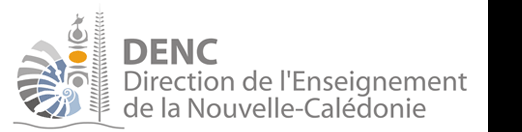 Plan d’animations pédagogiques  2018
– en circonscription : participation à l’AP projet d’école + programmes

– analyse de pratiques (supervision, soutien au soutien…)

– Autoformation : sur la base d’un catalogue d’actions référencées
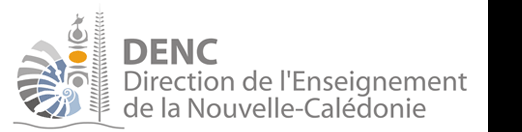 Autoformation : sur la base d’un catalogue d’actions référencées
M@gistère 

Comprendre l'élève dys, l'accompagner, l'inclure - 1er degré (9h)
Agir sur le climat scolaire dans le premier degré (6h)

Conférences en ligne 
« Ce que nous apprennent les recherches en neuro-sciences sur le développement 
        émotionnel et affectif de l’enfant.» - Catherine Gueguen (1h30)


Actions locales : À l’initiative des …
- associations : Moi je TED, Collectif handicaps, Moaicaa (EIP)…
- Provinces :
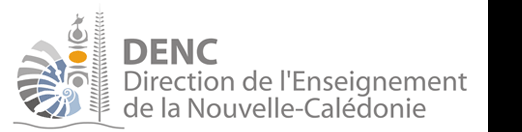 Au-delà des enseignants spécialisés